НовосибирскКоваленко Кира 3 г руководитель Савинкова С.А.МБОУ «СОШ №92»Кемерово
30 апреля 1893 года принято считать годом рождения Новосибирска
Герб города Новосибирск
Зеленый цвет – здоровье, природные богатства Сибири. Серебро – чистота помыслов, снег, покрывающий город зимой. Голубая перевязь с серебряными волнами – это река Обь. Черно-серебристый пояс – железнодорожная магистраль и желтый мост. Корона – величавость, соболи – богатство.
Традиционные блюда Новосибирска
Сибирские пельмени
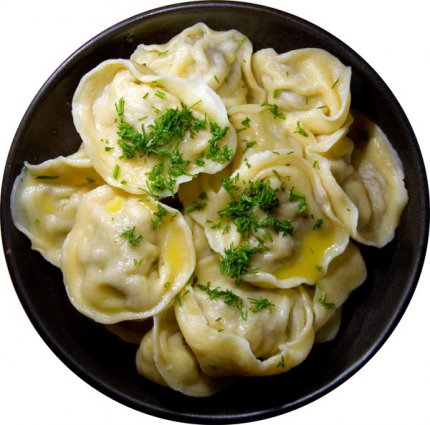 Классическая уха
Строганина
Культурные достопримечательности Новосибирска
Оперный театр  – один из символов Новосибирска
Областной театр кукол
Молодежный                 театр «Глобус»
Музеи Новосибирска
Музей железнодорожной техники
Краеведческий музей
Знаменитые места Новосибирска
Новосибирский  зоопарк
Железнодорожный вокзал «Новосибирск-Главный»
Спасибо за внимание !